SECM - Requirements ConceptsProposal on restricted textual requirements (v1)
Tao Yue and Shaukat Ali
{tao, shaukat}@simula.no

Simula Research Laboratory
Feb 6th, 2017
outline
Background
Definition
Tentative Solution
Metamodel
Examples
Simula Research Laboratory
2
Background
Structured/Pattern-Based vs. Keyword-Based NL
Common practices
Related standards
SBVR
Simula Research Laboratory
3
Structure/Pattern-based vs. Keyword-based Natural Language
Structured documents
Structured NL
Follow specific grammars or patterns to write different types of requirements. 
The grammars are usually not enforced by tools.
Keyword-based NL
Predefined keywords for writing requirements.
Using keywords can be enforced by tools. 
The main purpose is to enable automated transformation for enabling analyses and generations of other artifacts.
Structured and keyword-based NL-based methods can be combined.
Simula Research Laboratory
4
Boeing practice – from Ronald S. Carson
Classified requirements into four types:
Functional/Performance requirements
Design requirements
Environmental requirements
Suitability requirements
Patterns
General pattern: 
The agent shall what, how well, under what conditions.
Specific patterns:
Functional/Performance requirements
The AGENT shall FUNCTION in accordance with INTERFACE-OUTPUT with PERFORMANCE [and TIMING upon EVENT TRIGGER  in accordance with INTERFACE-INPUT] while in CONDITION.
Environmental requirements:
The AGENT shall exhibit CHARACTERISTIC with PERFORMANCE while CONDITION [for CONDITION DURATION].
Measuring Requirements Quality for Verifiability
An editor and the measurement have been implemented in DOORS.
Carson et al. filed a US patent on this topic.
It is a structured NL-based requirements specification method.
Simula Research Laboratory
5
Requirements patterns from INCOSE and ISO/IEC/IEEE 29148:2011
INCOSE:
The <subject clause> shall <action verb clause><object clause><optional qualifying clause>, when <condition clause>
ISO/IEC/IEEE 29148:2011
[condition][subject][action][object][constraint]
[condition][action or constraint][value]
[subject][action][value]
Simula Research Laboratory
6
Restricted Use case Modeling (rucm)
Keywords
Conditional logic sentences
IF-THEN-ELSE-ELSEIF-ENDIF
Concurrency sentences
MEANWHILE
Iteration sentences
DO-UNTIL
Conditional checking sentences
VALIDATES THAT
Other keywords specific to use case modeling
Sentences structures
Parts of speech (POS) are automatically obtained by using Natural Language Processing techniques.
RUCM requirements can be automatically formalized if needed.
Simula Research Laboratory
7
Summary of existing solutions
Simula Research Laboratory
8
Summary of existing solutions
The question is:
Do we enforce sentence structures? If yes, how much do we enforce? People can rely on NLP techniques to obtain sentence structures.
Enforcing requirements structures with an acceptable extent and combining it with keywords (IF-THEN..) might be a good option. 
Candidate solutions for restricted requirements specifications
Keywords + NLP
Patterns + Keywords
Patterns + Keywords + NLP
With all the three above, transformations to other artifacts can be enabled to various extents.
Simula Research Laboratory
9
Definition
Restricted Requirements Statement (RRS) is a specific type of Textual Requirement Statement, specified by using a restricted/controlled natural language that puts restrictions on grammar (which can be realized by templates and patterns) and vocabulary (by using e.g., pre-defined keywords).
RRS strikes a balance between practicality and level of automation, bridges the gap from informal requirements specifications in natural language to formal, precise, and analyzable specifications.
Simula Research Laboratory
10
Simula’s Initial solution (RRS Metamodel)
Simula Research Laboratory
11
[Speaker Notes: From Jonh’s slide on 20 Dec 2016]
Simula’s Initial solution (RRS Metamodel)
Simula Research Laboratory
12
[Speaker Notes: restrictions on grammar (which can be realized by templates and patterns) 

vocabulary (by using e.g., pre-defined keywords)]
examples
Simula Research Laboratory
13
Vehicle Weight Requirement (Non-functional)
Textual Requirement Statement
”With zero passengers, a cargo weight of 0 pounds, and with a full capacity of fuel, transmission oil, engine oil and engine coolant, the vehicle actual Curb Weight shall be equal to or less than the vehicle required Curb Weight of 3000 pounds.”
Restricted Requirement Statement
Option 1: “WHEN there are zero passengers AND the cargo weight is 0 pounds AND the capacity of fuel, transmission oil, engine oil and engine coolant is full, the vehicle actual Curb Weight SHALL be EQUAL TO OR LESS THAN the vehicle required Curb Weight of 3000 pounds AND three sigma is 5 pounds.”
Option 2: “WHEN there are zero passengers AND the cargo weight is 0 pounds AND the capacity of fuel, transmission oil, engine oil and engine coolant is full, the vehicle actual Curb Weight SHALL conform to the constraints of [unit = pound, max=3000, 3 sigma = 5].”
Option 3: “WHEN there are zero passengers AND the cargo weight is 0 pounds AND the capacity of fuel, transmission oil, engine oil and engine coolant is full, the vehicle actual Curb Weight SHALL be EQUAL TO OR LESS THAN the vehicle required Curb Weight of 3000 pounds.”
Sentence Constructs: ConditionConstraint
Condition with WHEN:
Sentence Pattern is SLVSubjectComplt
Constraint with SHALL and linking verb ”be”:
Sentence Pattern is SLVSubjectComplt
Uncertainty
Variable: vehicle actual Curb Weight
Type: content
Measurement: [unit = pound, max=3000, 3 sigma = 5]
Measure: U-Model::Probability::NormalDistribution
14
An example on probabilistic over time
Textual Requirement Statement
“…any given vehicle may be required to maintain a minimum fuel efficiency over the life of the vehicle with a probability distribution that is a function of time. It’s minimum fuel efficiency may be 20 miles per gallon with a 3 sigma value over time of 1 mile per gallon. “ - From Sandy.
Restricted Requirement Statement
“Fuel Efficiency of a vehicle MAY be [unit = mile/gallon, min=20, 3 sigma = 1].”
Sentence Construct: Constraint
Sentence Pattern: SLVSubjectComplt
Variable: Fuel Efficiency (values of which vary over time)
Uncertainty
Type: Content.
Measurement: [unit = mile/gallon, min=20, 3 sigma = 1]
Measure: U-Model::Probability::NormalDistribution
Keyword MAY also indicates uncertainty of the constraint.
Simula Research Laboratory
15
Inlet Valve control (functional)
Textual Requirement Statement
“When the boiler water temperature is greater than the Boiler Water Valve Threshold of 85oC, the Control Subsystem Actual Inlet Valve Control Behavior shall realize the Required Inlet Valve Control Function to open the inlet valve, else close the inlet valve.”
Restricted Requirement Statement
“IF the boiler water temperature is GREATER THAN the Boiler Water Valve Threshold of 85oC, THEN Actual Inlet Valve Control Behavior of Control Subsystem SHALL REALIZE Inlet Valve Control Function to open the inlet valve, ELSE close the inlet valve ENDIF.”
Sentence Constructs: ConditionAction
Condition with IF-THEN-ELSE-(ELSEIF)-ENDIF
Sentence Pattern: SLVSubjectComplt
Action with SHALL REALIZE
Subject-Verb-DirectObject-Complement
Simula Research Laboratory
16
INLET VALVE Close (Functional)
Textual Requirement Statement
“The Control_Subsystem shall open the Inlet_Valve in less than 3 seconds when the temperature of water in the Boiler is less than or equal to 85oC.”
Restricted Requirement Statement
“The Control_Subsystem SHALL open the Inlet_Valve in LESS THAN 3 seconds, WHEN the temperature of water in the Boiler is LESS THAN OR EQUAL TO 85oC.”
Sentence Construct: ActionConstraintCondition
Action with SHALL and Constraint with LESS THAN
Sentence Pattern: Subject-Verb-DirectObject
Condition with LESS THAN OR EQUAL
Sentence Pattern: SLVSubjectComplt
Simula Research Laboratory
17
Vehicle stopping distance (performance)
Textual Requirement Statement
“When the brake pedal is initially pressed, and with a Surface Type of concrete, a Surface Robustness of less than 125 µm, and a Surface incline of 0.0’+/-0.5’, Actual Stopping Distance shall be less than or equal to the Stopping Distance provided for each of the 22 conditions of Initial Speed and Surface Condition available in the Required Stopping Distance table (array).”
Restricted Requirement Statement
“WHEN the brake pedal is initially pressed with a Surface Type of concrete, AND a Surface Robustness of LESS THAN 125 µm, AND a Surface incline of 0.0’+/-0.5’, Actual Stopping Distance SHALL be LESS THAN OR EQUAL TO the Stopping Distance provided for each of the 22 conditions of Initial Speed and Surface Condition DESCRIBED IN the Required Stopping Distance table (array).”
Sentence Construct: ConditionConstraint
Condition with WHEN
Sentence Pattern: SLVSubjectComplt
Possible to identify three conjunctive constraints, constraining the condition.
Constraint with SHALL
Sentence Pattern: SLVSubjectComplt
Simula Research Laboratory
18
CONTROLLER-SENSOR INTERFACE (INTERFACE)
Textual Requirement Statement
“The Actual Controller-Sensor Interface shall realize the Required Controller-Sensor Interface.”
Restricted Requirement Statement
“The Actual Controller-Sensor Interface SHALL REALIZE the Required Controller-Sensor Interface.”
Sentence Construct: Action
Sentence Pattern: SVO
Most of interface requirements use SHALL REALIZE.
Simula Research Laboratory
19
David’s example (1)
Textual Requirement Statement
“The aircraft shall be capable of the following missions as defined in the CRD: Air Superiority, High Altitude Reconnaissance, Tactical Strike and Close Air Support.”
Restricted Requirement Statement
“The aircraft SHALL follow missions of Air Superiority, High Altitude Reconnaissance, Tactical Strike and Close Air Support, as DESCRIBED IN the CRD.”
Sentence Construct: Action
Sentence Pattern: Subject-Verb-Direct Object-Object Complement
Notice that we change the sentence to make sure the proper parse of the sentence into a tree using NLP techniques.
Altitude Reconnaissance, Tactical Strike and Close Air Support can be further specified as use cases with detailed scenarios.
Keyword DESCRIBED IN is used for cross-references.
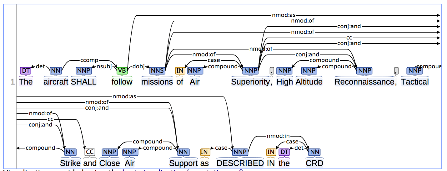 The dependency graph is generated by Stanford Parser: 
http://nlp.stanford.edu:8080/corenlp/process
Simula Research Laboratory
20
David’s example (2)
Textual Requirement Statement
The aircraft shall be capable of flight over the following range of conditions:
Altitude from 1,000 - 45,000 feet
Airspeed from Mach 0.2 - 1.2 at low altitudes
Airspeed from Mach 0.5 - 2.5 at high altitudes
Restricted Requirement Statement
“The aircraft SHALL flight WHEN
     (the Altitude is FROM 1000 TO 45000 feet) AND
     (Airspeed is FROM 0.2 TO 1.2 Mach WHEN Altitude is low) AND
     (Airspeed is FROM 0.5 TO 2.5 Mach WHEN Altitude is high).
Sentence Construct: ActionCondition
Sentence Patterns
Action: Subject-Verb-DirectObject
Conditions: SLVSubjectComplt.
Measurements for variable Altitude
(Uncertainty measure) Fuzzy Set: [Low, High]
It can be automatically parsed by analyzing phrases, Parts-Of-Speech (POS), Sentence Patterns and Sentence Templates.
AdjectiveNoun,  AdjectiveNounPhrase, SLVSubjectComplt. 
Range: 1000-45000 feet
Measurements for variable Airspeed
Range: 0.2-1.2 Mach and 0.5-2.5 Mach.
Simula Research Laboratory
21
[Speaker Notes: Run slowly.]